CPA Canada Holiday Spending Monitor
Background document

On behalf of:   Chartered Professional Accountants of Canada

December 21, 2015
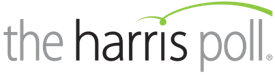 CPA Canada Holiday Spending Monitor
Study Information

The 2015 CPA Canada Holiday Season Spending Watch was conducted by Harris Poll via telephone between December 3 and 10, 2015 with a national random sample of 1,004 adult Canadians aged 18 years and over and is considered accurate to within ± 3.1 per cent, 19 times out of 20. The data were weighted by age, gender and region where necessary to bring them in line with their actual proportions in the Canadian Adult Population.

About CPA Canada

The new Canadian designation, Chartered Professional Accountant (CPA), is now used by Canada’s accounting profession across the country. The profession’s national body, Chartered Professional Accountants of Canada (CPA Canada), is one of the largest in the world with more than 200,000 members, both at home and abroad. The Canadian CPA was created with the unification of three legacy accounting designations (CA, CGA and CMA). CPAs are valued for their financial and tax expertise, strategic thinking, business insight, management skills and leadership. CPA Canada conducts research into current and emerging business issues and supports the setting of accounting, auditing and assurance standards for business, not-for-profit organizations and government. CPA Canada also issues guidance and thought leadership on a variety of technical matters, publishes professional literature and develops education and professional certification programs. cpacanada.ca
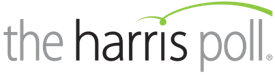 KEY SLIDES
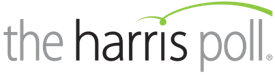 CPA Canada Holiday Spending Monitor
On average respondents indicated they planned to spend $766 for holiday gifts in 2015.

Twenty-seven per cent indicated they would be spending over $800.
Total Amount Planning to Spend on Holiday Gifts
Average:  $766
Q2. How much do you think you will end up spending in total on holiday gifts this year?
Base:  Respondents  purchasing gifts for the holiday season.
Number of respondents: 959
Totals may not add to 100% due to rounding.
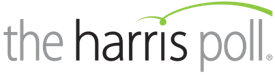 CPA Canada Holiday Spending Monitor
Roughly four in ten (39 per cent) respondents agree that they save throughout the year for holiday season spending.
Proportion Saving Throughout the Year for Holiday Gifts
Q3a.  To what extent do you agree or disagree with the following statement:  “I always save money throughout the year to help pay for holiday gifts.”
Base:  All respondents
Number of respondents: 1,004
Totals may not add to 100% due to rounding.
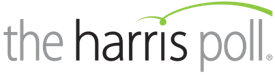 CPA Canada Holiday Spending Monitor
One-in-two respondents agree that online shopping makes holiday shopping less stressful for them.
Whether the Ability to Shop Online For Gifts Reduces Stress
Q3b. To what extent do you agree or disagree with the following statement:  “Shopping online helps to reduce the stress associated with the holiday season.”
Base:  All respondents
Number of respondents:  1,004
Totals may not add to 100% due to rounding.
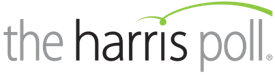 CPA Canada Holiday Spending Monitor
Across a wide variety of product categories respondents generally would prefer to shop in physical stores than online, if prices were equal to those found online.
Prefer to Buy Products Online or In Store If Cost the Same
Q5. If there were no price differences between shopping online and shopping in a physical store, where would you prefer to buy each of the following types of products?
Base:  All respondents
Number of respondents:  1,004
Totals add to less than 100%, as the response of “No preference/not applicable” is not included.  In all cases this category added to less than 5% of respondents.
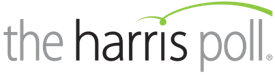 CPA Canada Holiday Spending Monitor
Two-in-three (67 per cent) respondents indicated that they did not do any of their holiday spending during Black Friday and/or Cyber Monday.
The majority of respondents (53 per cent) do not expect to take advantage of Boxing Day or Boxing Week sales.  Fifteen per cent expect to shop both in a physical store and online for Boxing Day/Week.  Twenty two per cent anticipate only shopping in a store while six per cent predict they will only shop online.
Proportion of Holiday Shopping Done on Black Friday and/or Cyber Monday
Whether Plan to Take Part in     Boxing Day Sales
Q8. Do you plan on shopping for any items either in store or online during a Boxing Day/Boxing Week Sales event this year?
Base:  All respondents 
Number of respondents:  1,004
Totals may not add to 100% due to rounding.
Q6. Which of the following best represents how much of your anticipated 2015 holiday gift shopping budget was spend during this past “Black Friday” and/or “Cyber Monday”?
Base:  All respondents  buying gifts for the holiday season
Number of respondents:  959
Totals may not add to 100% due to rounding.
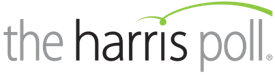 CPA Canada Holiday Spending Monitor
Roughly six-in-ten respondents indicated they plan to pay down debt or follow a budget for spending in 2016 (both 61 per cent).  Just over half (52 per cent) indicated they plan to put aside additional savings on a regular basis for their retirement.
A smaller amount indicated they would put aside savings for the holiday season of 2016 (29 per cent) or put aside additional savings for their children’s education (25 per cent).
Personal Finance Activities Likely to Take Part in 2016
Q10	Do you plan to do any of the following in 2016?
Base:  All respondents
Number of respondents: 1,004
Due to multiple mentions total of all responses exceeds 100%.
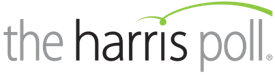